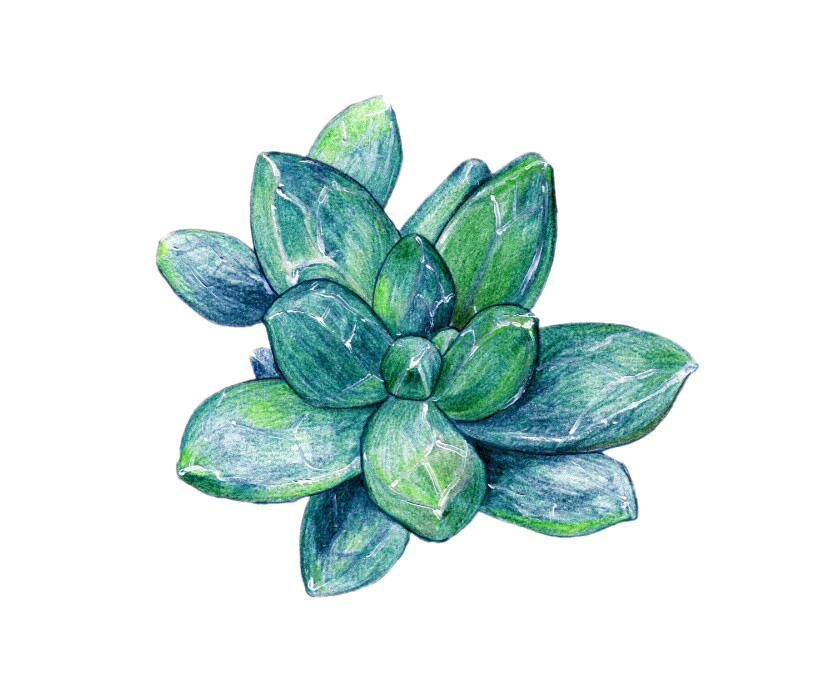 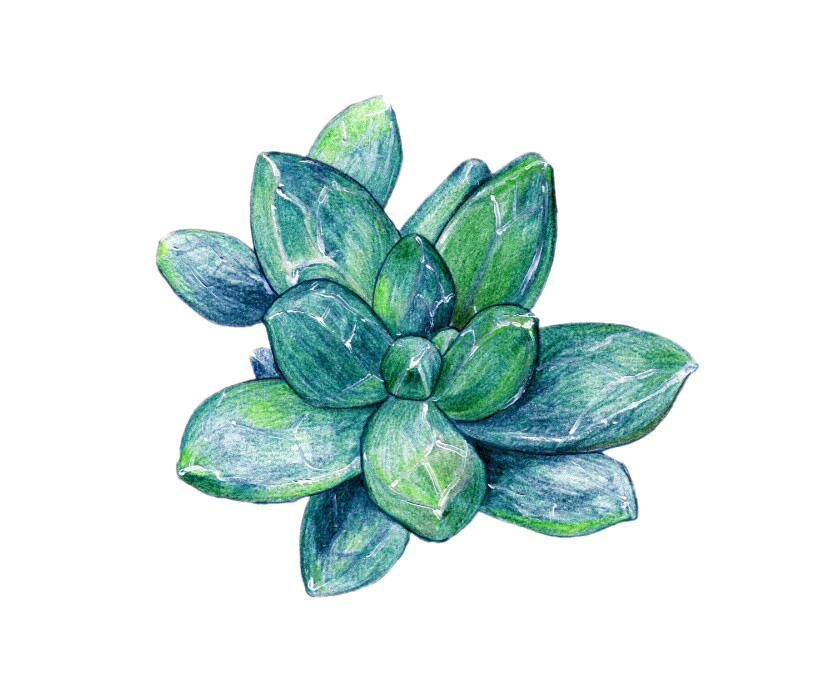 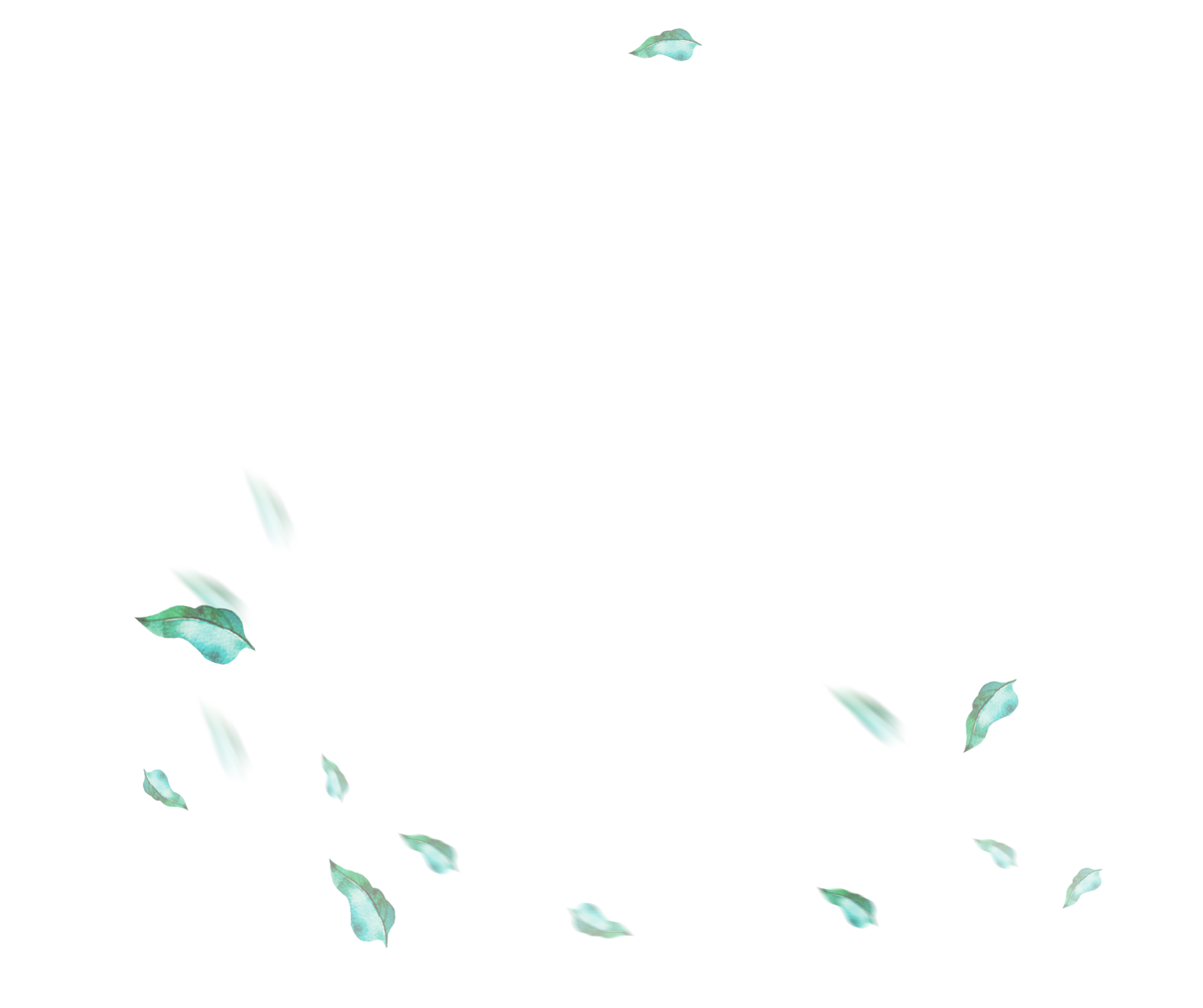 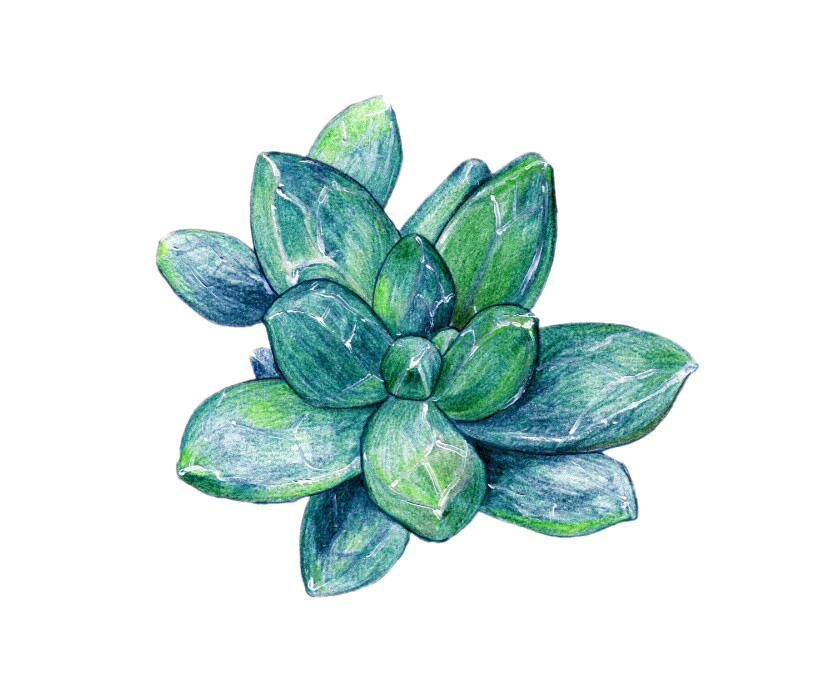 LOGO
Free PPT Templates
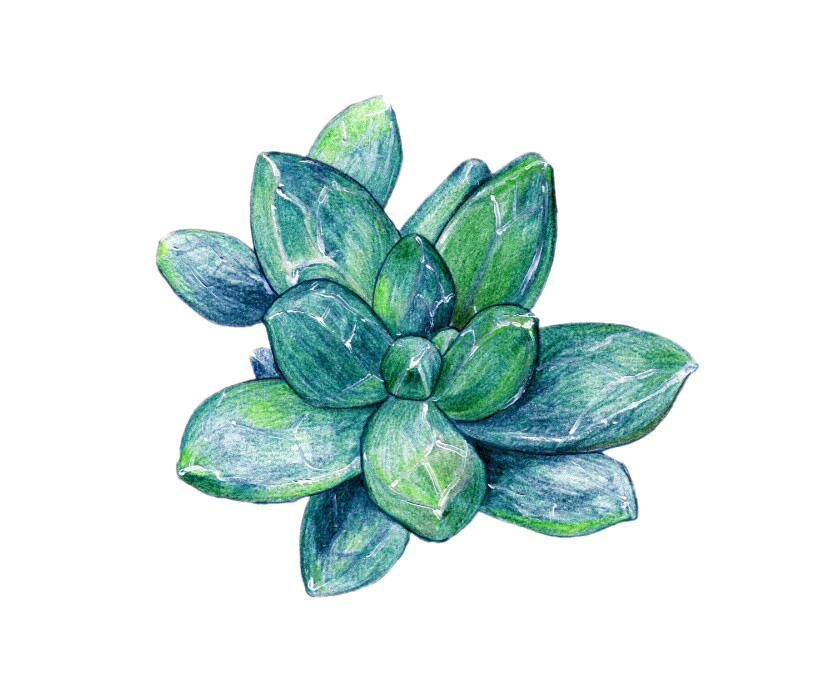 Insert the Subtitle of Your Presentation
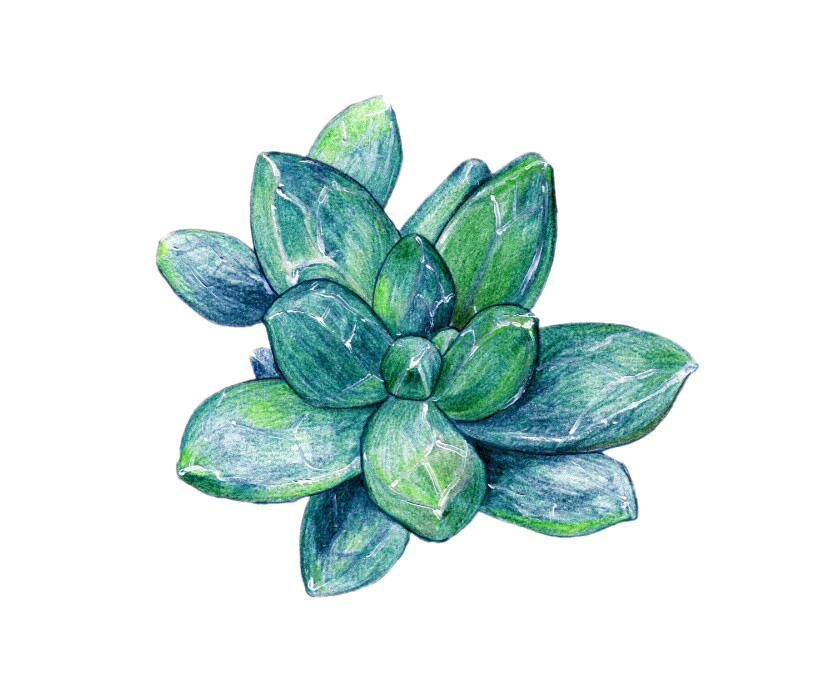 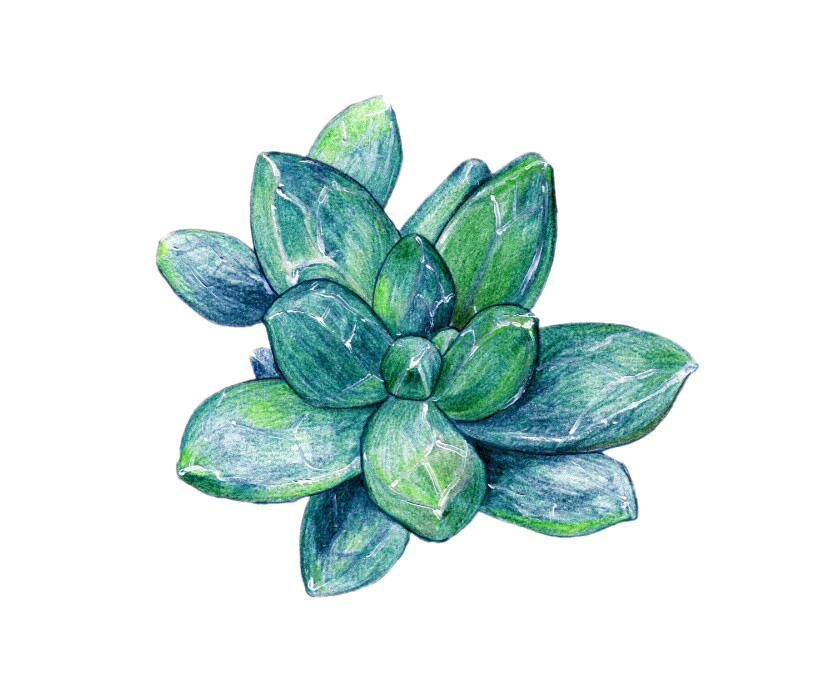 https://www.jpppt.com
Annual work summary
The completion of the work
Successful project presentation
Work plan for next year
Contents
This section is displayed as a text layout placeholder (theme font is recommended)
This section is displayed as a text layout placeholder (theme font is recommended)
This section is displayed as a text layout placeholder (theme font is recommended)
This section is displayed as a text layout placeholder (theme font is recommended)
01
02
03
04
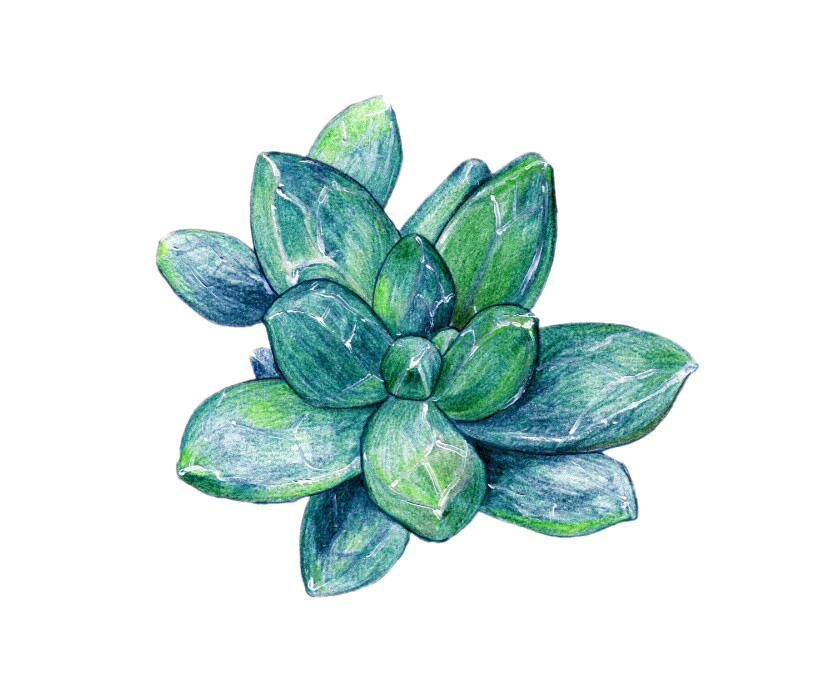 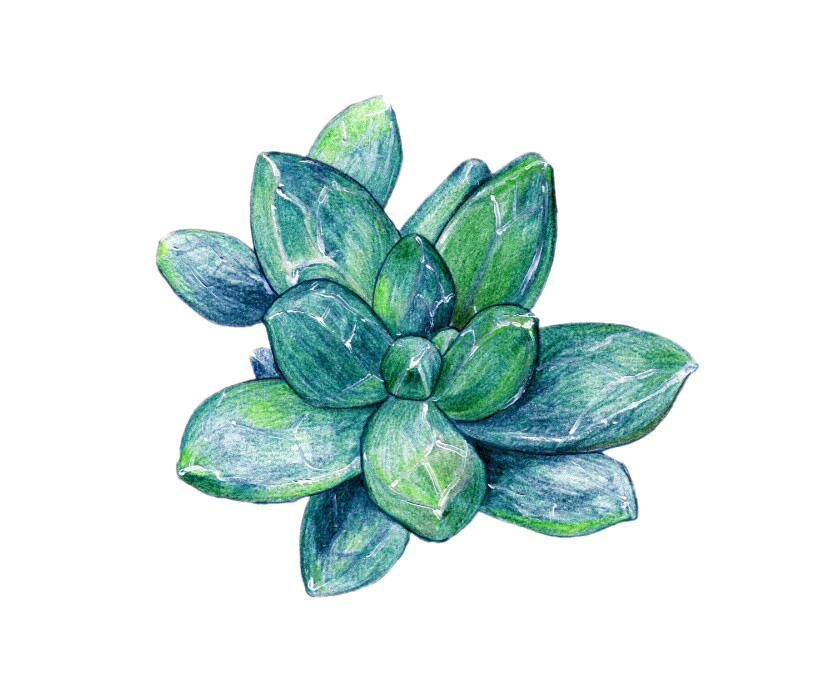 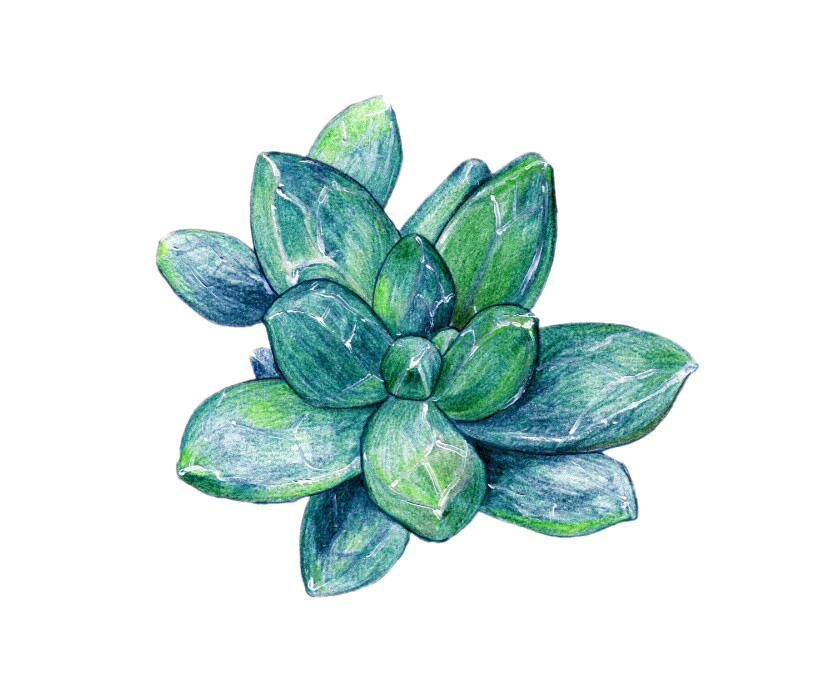 01
Overview of the annual work
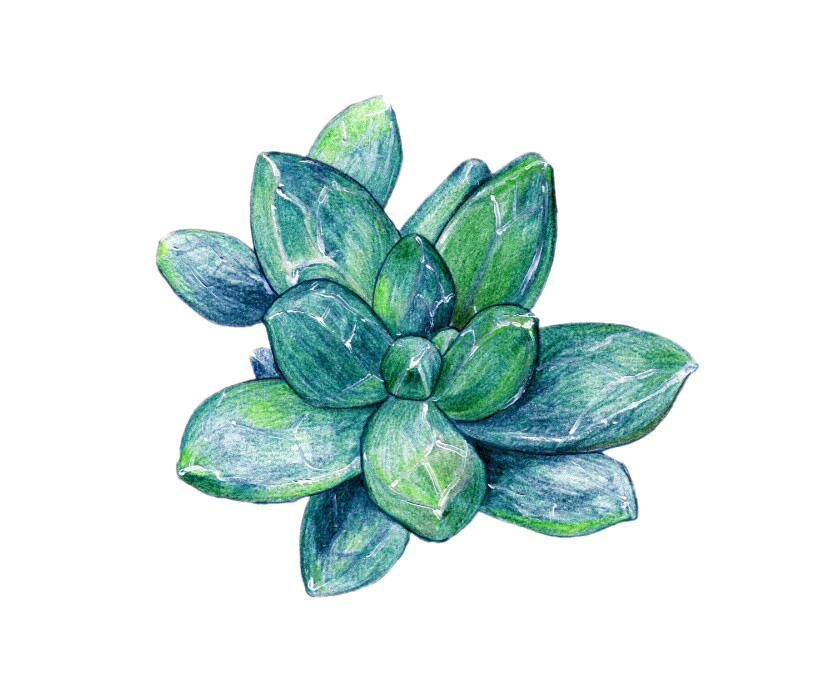 Please replace the text and click Add the relevant title text
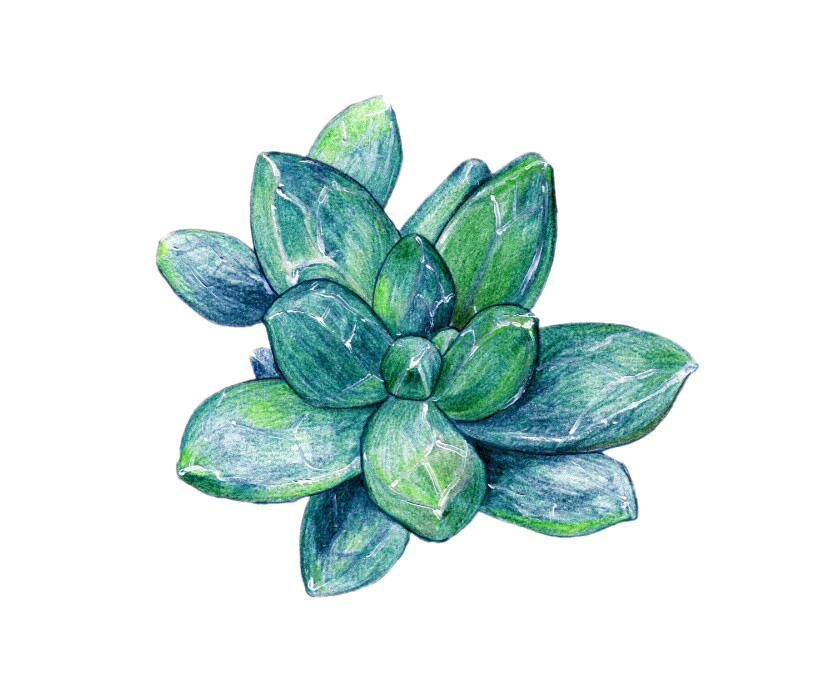 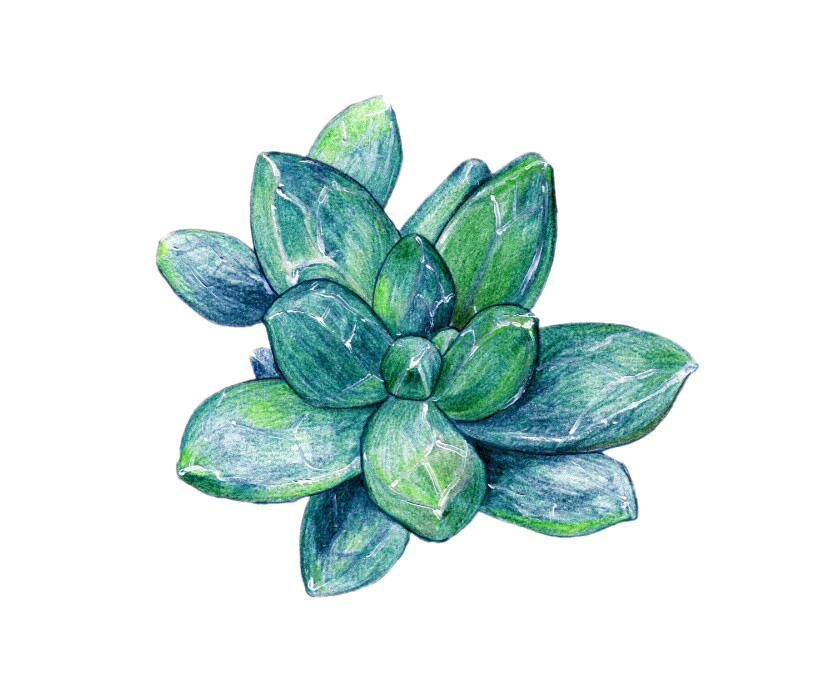 Click to enter the title
The title text preset
The title text preset
The title text preset
This section is displayed as a text layout placeholder (theme font is recommended)
This section is displayed as a text layout placeholder (theme font is recommended)
This section is displayed as a text layout placeholder (theme font is recommended)
The title text preset
The title text preset
The title text preset
This section is displayed as a text layout placeholder (theme font is recommended)
This section is displayed as a text layout placeholder (theme font is recommended)
This section is displayed as a text layout placeholder (theme font is recommended)
2015
2012
2013
2014
2016
2017
Click to enter the title
The title text preset
The title text preset
The title text preset
This section is displayed as a text layout placeholder (theme font is recommended)
This section is displayed as a text layout placeholder (theme font is recommended)
This section is displayed as a text layout placeholder (theme font is recommended)
The title text preset
The title text preset
The title text preset
This section is displayed as a text layout placeholder (theme font is recommended)
This section is displayed as a text layout placeholder (theme font is recommended)
This section is displayed as a text layout placeholder (theme font is recommended)
Click to enter the title
The title text preset
This section is displayed as a text layout placeholder (theme font is recommended)
The title text preset
This section is displayed as a text layout placeholder (theme font is recommended)
The title text preset
This section is displayed as a text layout placeholder (theme font is recommended)
Click to enter the title
Keywords.
This section is displayed as a text layout placeholder (theme font is recommended)
Keywords.
This section is displayed as a text layout placeholder (theme font is recommended)
Keywords.
Keywords.
Keywords.
Keywords.
Keywords.
This section is displayed as a text layout placeholder (theme font is recommended)
Keywords.
This section is displayed as a text layout placeholder (theme font is recommended)
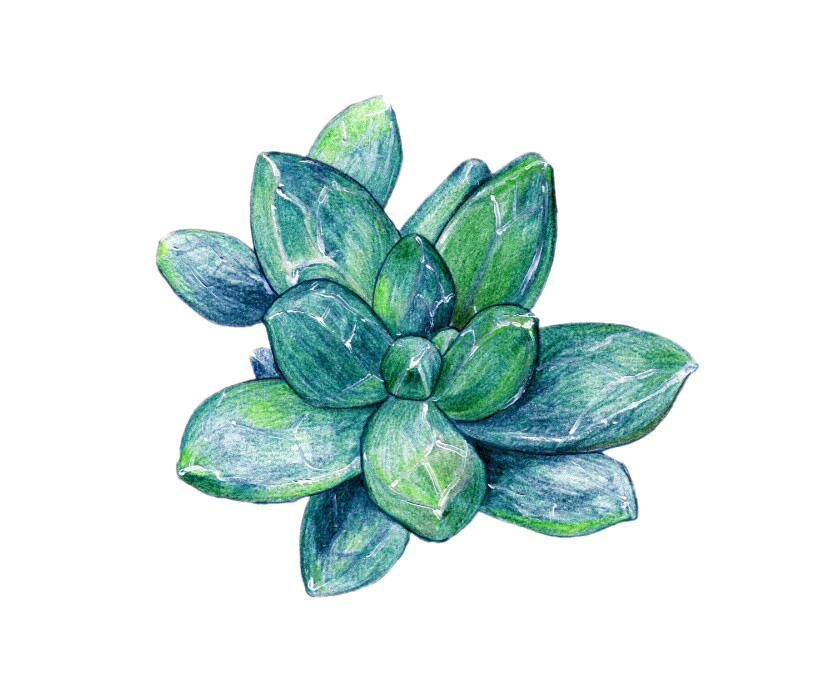 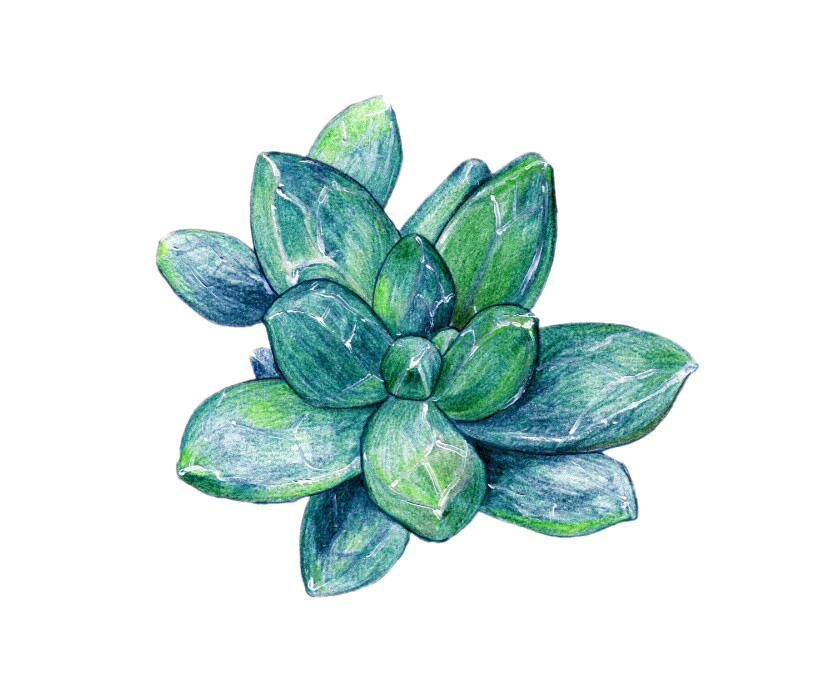 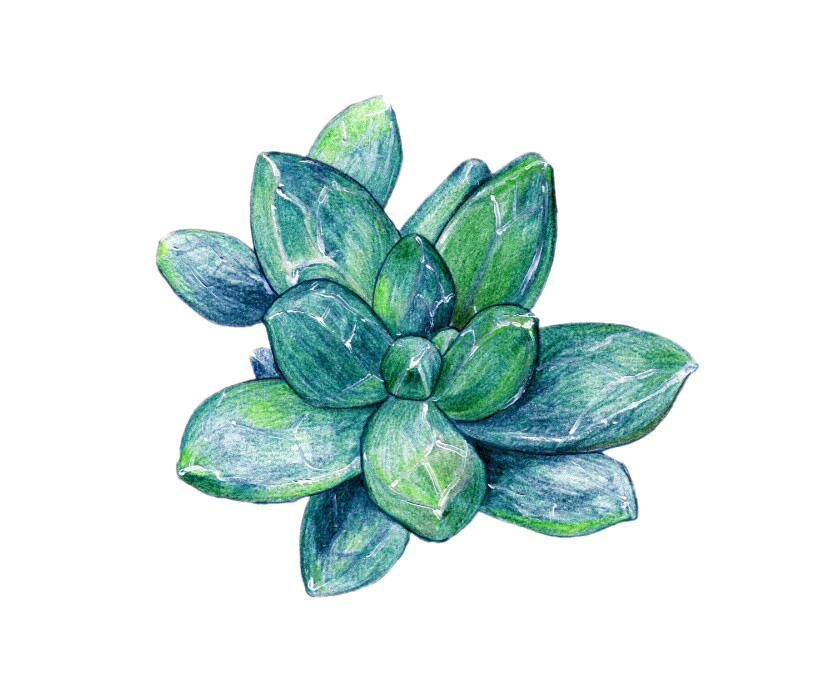 02
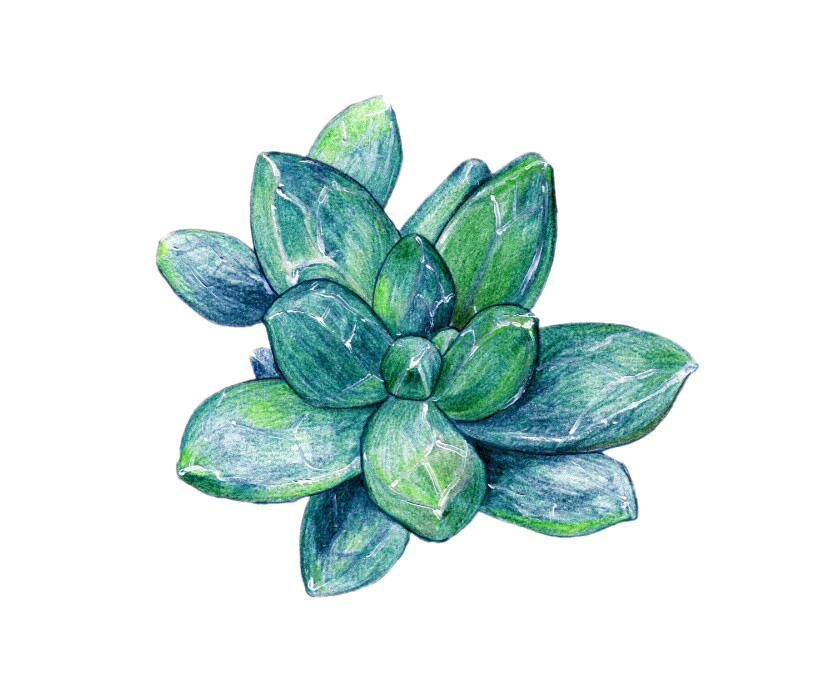 The completion of the work
Please replace the text and click Add the relevant title text
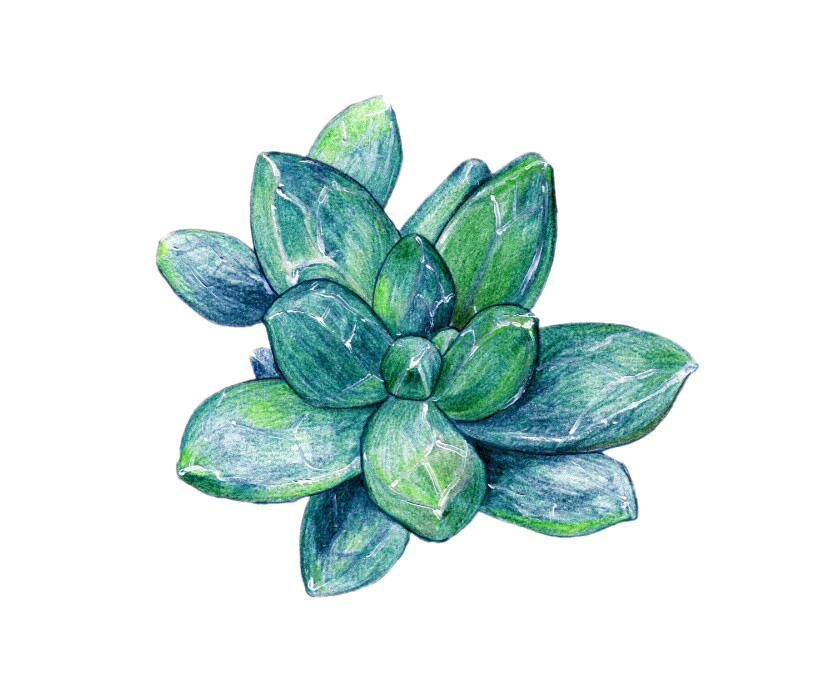 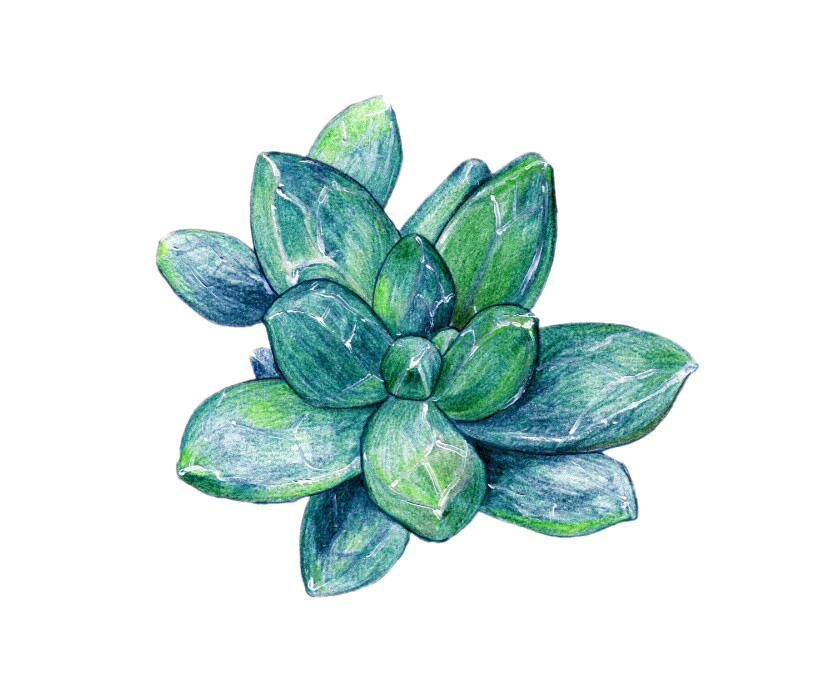 Click to enter the title
A.
B.
This section is displayed as a text layout placeholder
This section is displayed as a text layout placeholder
Keywords.
Click to enter the title
The title text preset
This section is displayed as a text layout placeholder (theme font is recommended)
The title text preset
This section is displayed as a text layout placeholder (theme font is recommended)
The title text preset
This section is displayed as a text layout placeholder (theme font is recommended)
The title text preset
This section is displayed as a text layout placeholder (theme font is recommended)
Click to enter the title
The title text preset
The title text preset
The title text preset
The title text preset
The title text preset
The title text preset
The title text preset
Click to enter the title
The title text preset
The title text preset
01
02
This section is displayed as a text layout placeholder
(Theme fonts are recommended)
This section is displayed as a text layout placeholder
(Theme fonts are recommended)
The title text preset
The title text preset
03
04
This section is displayed as a text layout placeholder
(Theme fonts are recommended)
This section is displayed as a text layout placeholder
(Theme fonts are recommended)
The title text preset
The title text preset
05
06
This section is displayed as a text layout placeholder
(Theme fonts are recommended)
This section is displayed as a text layout placeholder
(Theme fonts are recommended)
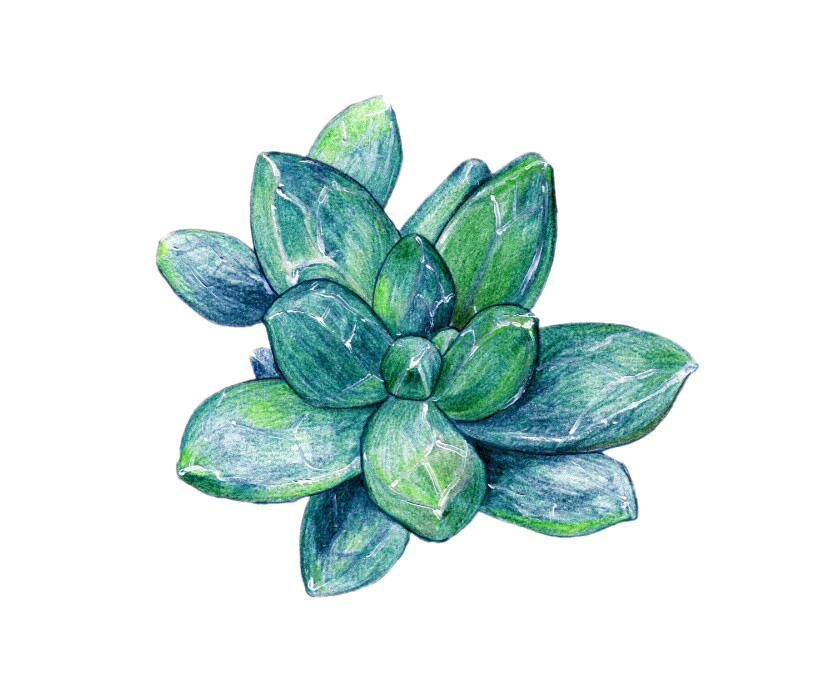 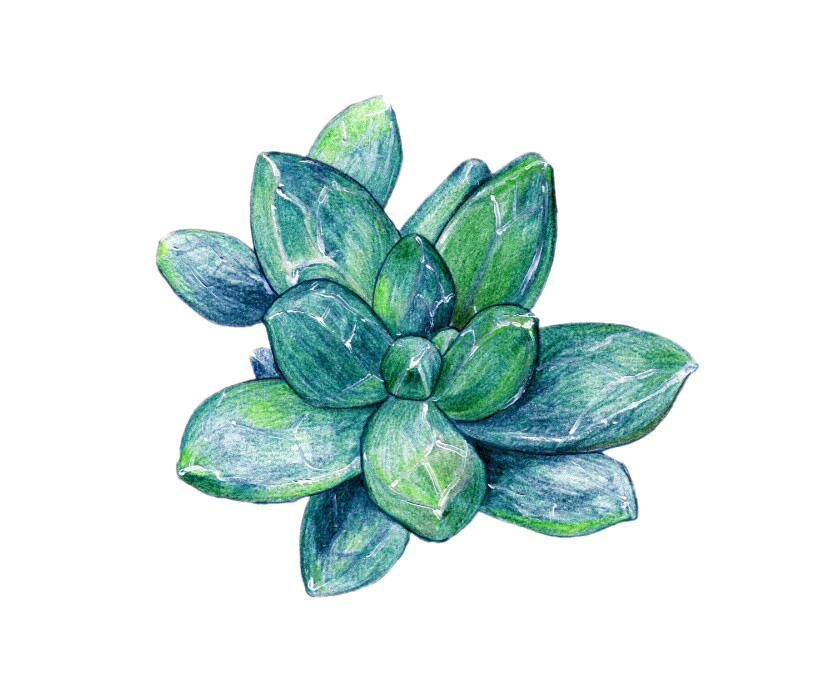 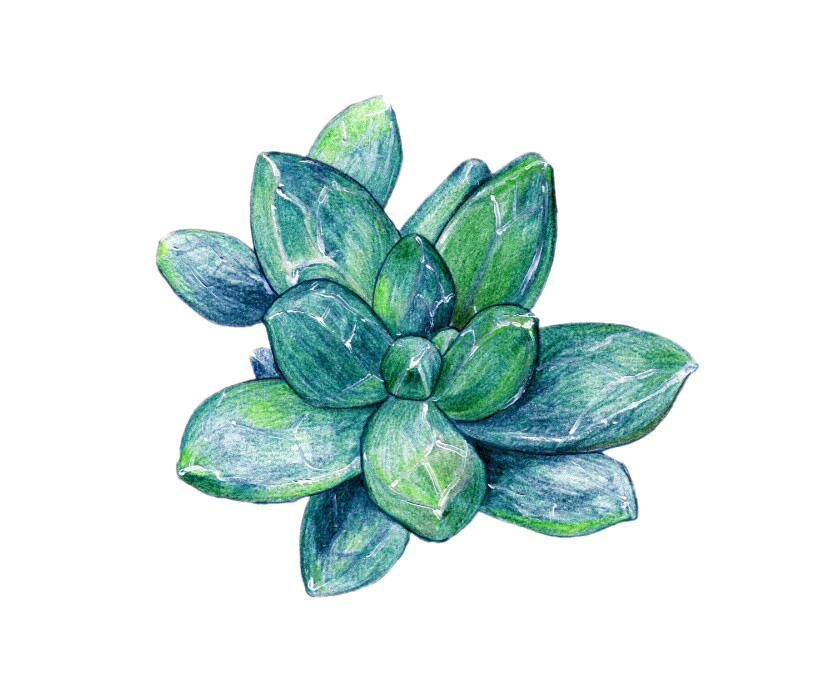 03
Successful project presentation
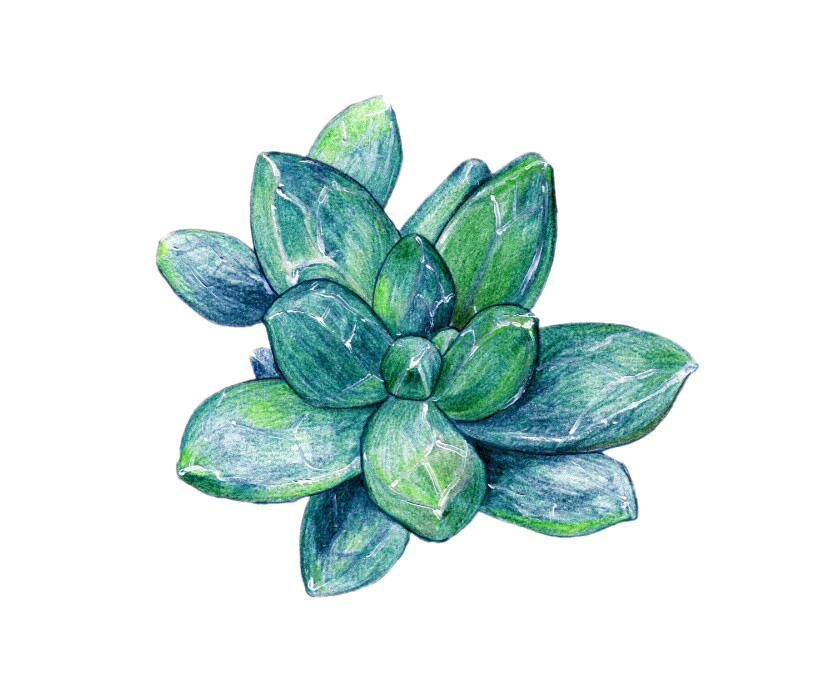 Please replace the text and click Add the relevant title text
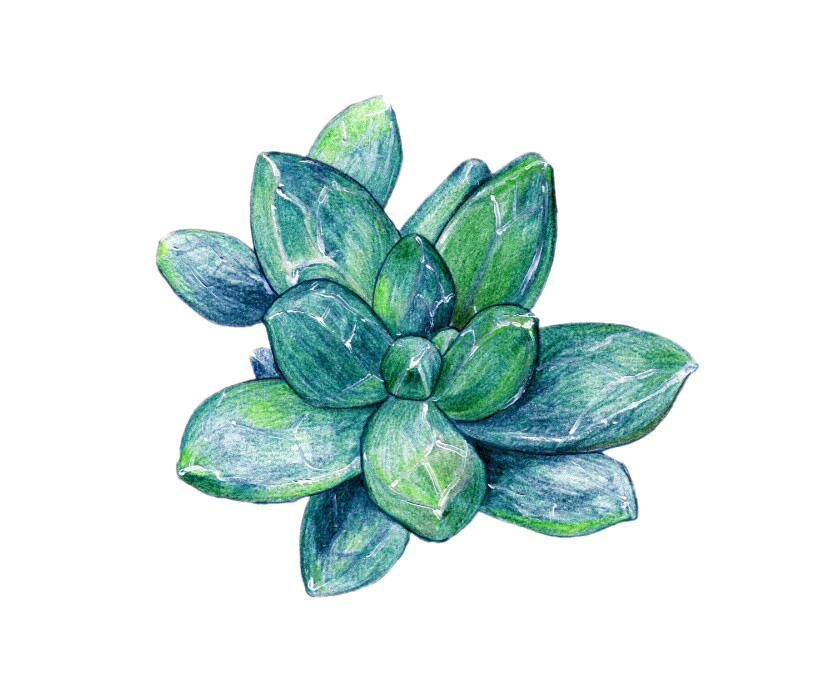 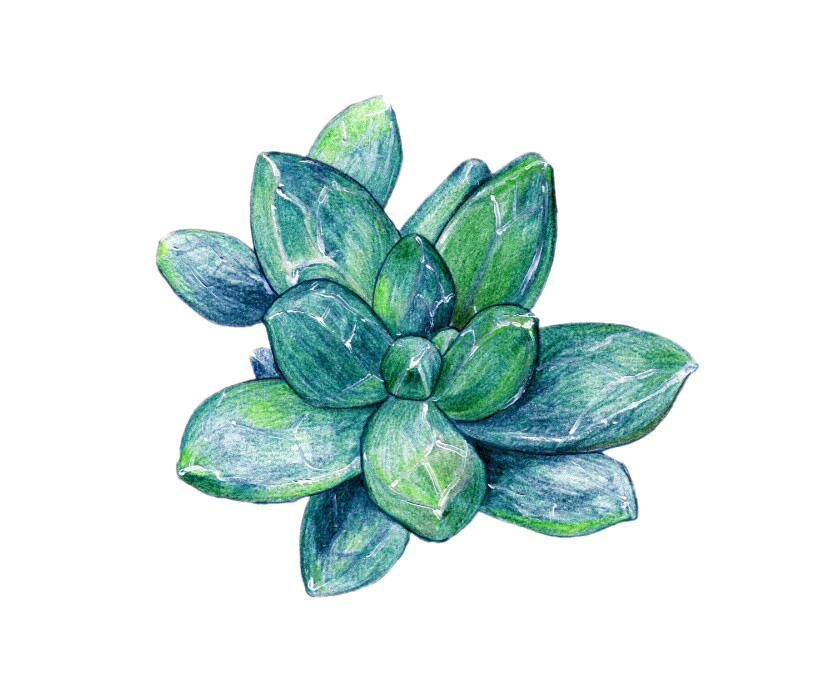 Click to enter the title
This section is displayed as a text layout placeholder (Theme fonts are recommended)
title text
1
title text
2
This section is displayed as a text layout placeholder (Theme fonts are recommended)
title text
3
This section is displayed as a text layout placeholder (Theme fonts are recommended)
Click to enter the title
The title text preset
The title text preset
The title text preset
The title text preset
This section is displayed as a text layout placeholder (theme font is recommended)
This section is displayed as a text layout placeholder (theme font is recommended)
This section is displayed as a text layout placeholder (theme font is recommended)
This section is displayed as a text layout placeholder (theme font is recommended)
Click to enter the title
title text
title text
title text
title text
title text
This section is displayed as a text layout placeholder (Theme fonts are recommended)
This section is displayed as a text layout placeholder (Theme fonts are recommended)
This section is displayed as a text layout placeholder (Theme fonts are recommended)
This section is displayed as a text layout placeholder (Theme fonts are recommended)
This section is displayed as a text layout placeholder (Theme fonts are recommended)
Click to enter the title
The title text preset
The title text preset
This section is displayed as a text layout placeholder(Theme fonts are recommended)
This section is displayed as a text layout placeholder(Theme fonts are recommended)
The title text preset
The title text preset
This section is displayed as a text layout placeholder(Theme fonts are recommended)
This section is displayed as a text layout placeholder(Theme fonts are recommended)
The title text preset
The title text preset
This section is displayed as a text layout placeholder(Theme fonts are recommended)
This section is displayed as a text layout placeholder(Theme fonts are recommended)
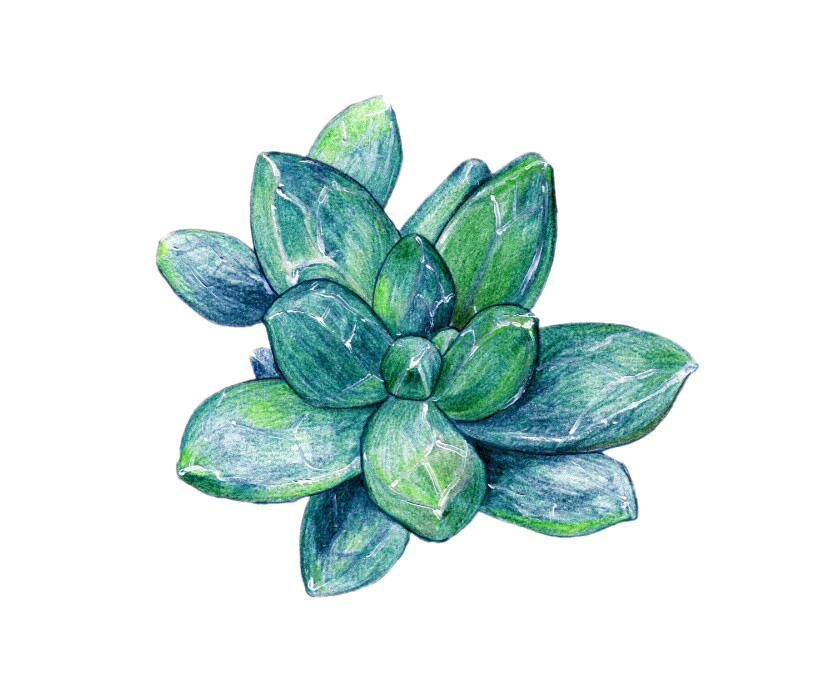 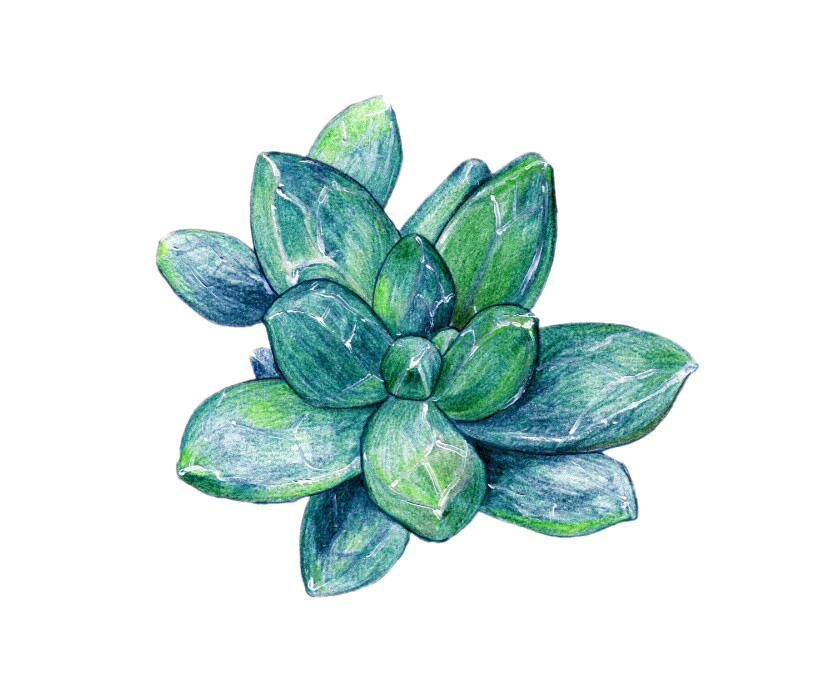 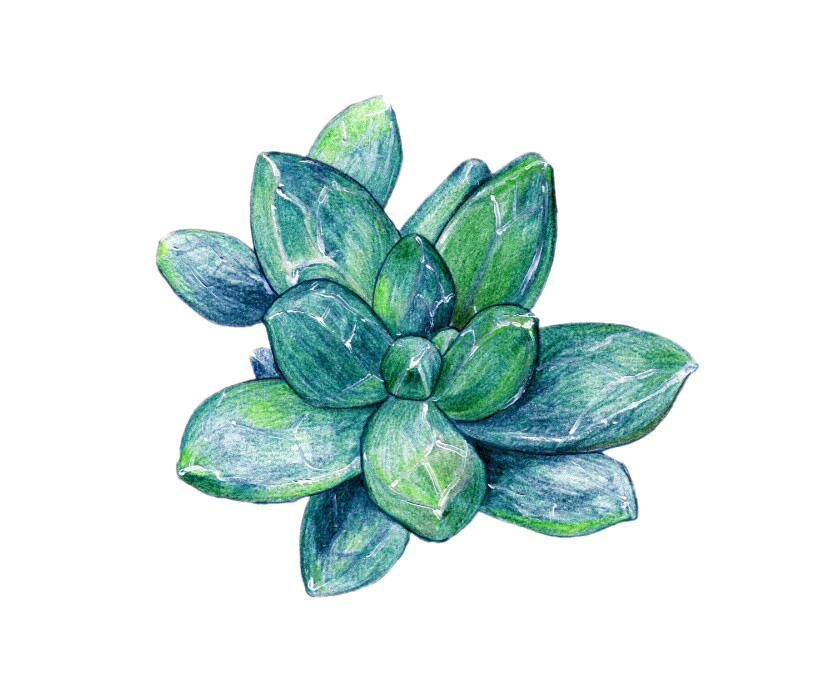 04
Work plan for next year
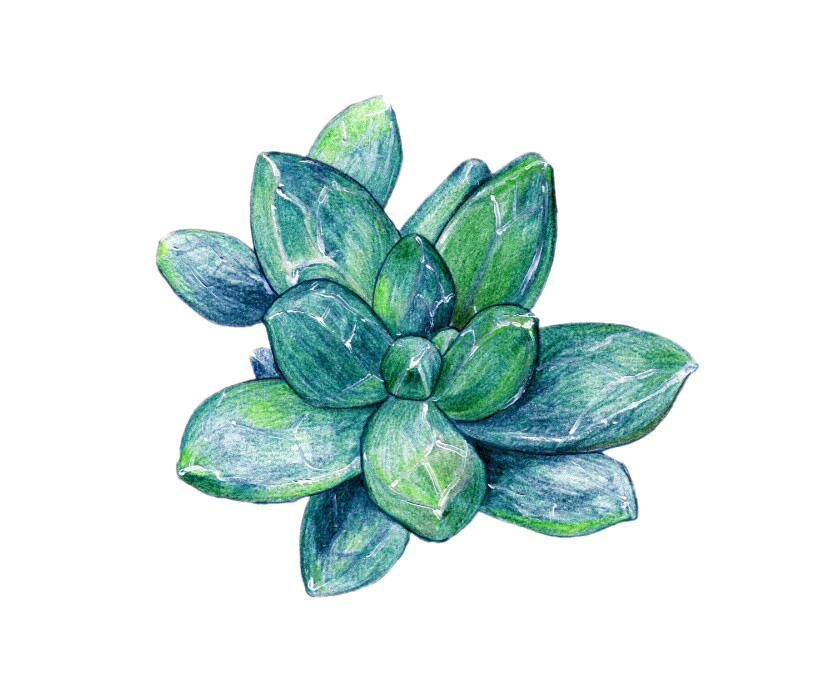 Please replace the text and click Add the relevant title text
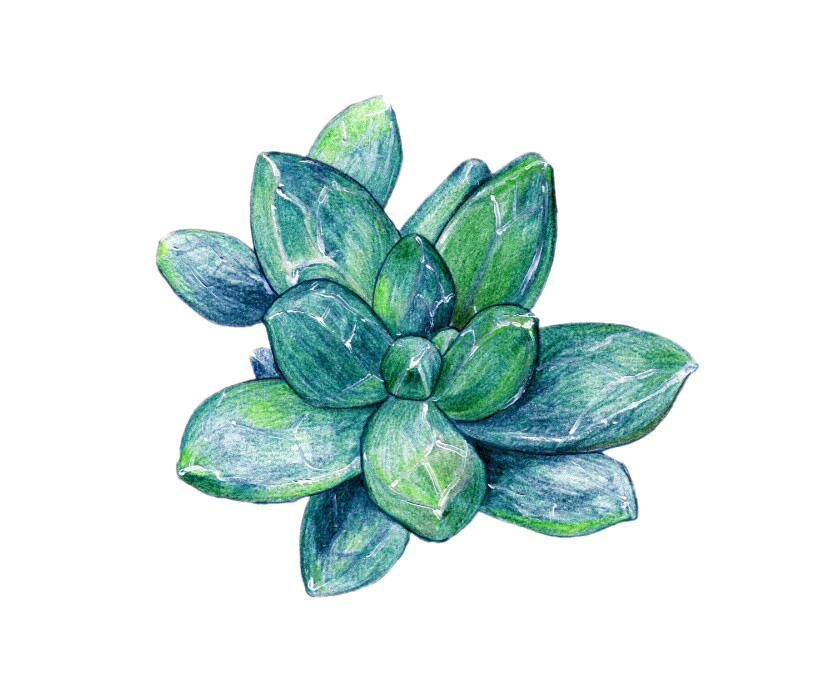 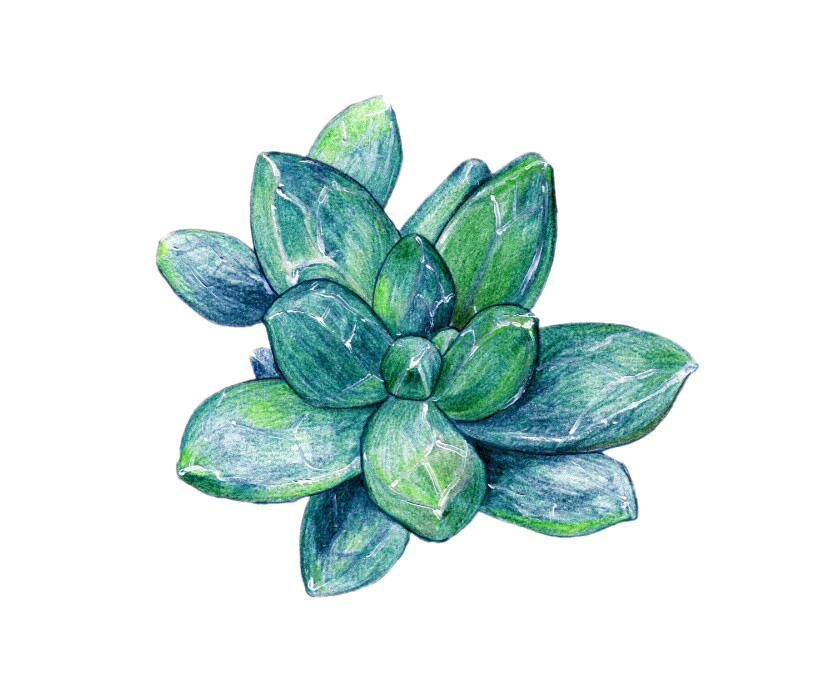 Click to enter the title
The title text preset
The title text preset
The title text preset
The title text preset
The title text preset
The title text preset
This section is displayed as a text layout placeholder(Theme fonts are recommended)
This section is displayed as a text layout placeholder(Theme fonts are recommended)
This section is displayed as a text layout placeholder(Theme fonts are recommended)
This section is displayed as a text layout placeholder(Theme fonts are recommended)
This section is displayed as a text layout placeholder(Theme fonts are recommended)
This section is displayed as a text layout placeholder(Theme fonts are recommended)
Click to enter the title
The title text preset
The title text preset
The title text preset
This section is displayed as a text layout placeholder (theme font is recommended)
This section is displayed as a text layout placeholder (theme font is recommended)
This section is displayed as a text layout placeholder (theme font is recommended)
Click to enter the title
This section is displayed as a text layout placeholder (Theme fonts are recommended)
The title text preset
This section is displayed as a text layout placeholder (Theme fonts are recommended)
The title text preset
This section is displayed as a text layout placeholder (Theme fonts are recommended)
The title text preset
The title text preset
This section is displayed as a text layout placeholder (Theme fonts are recommended)
Click to enter the title
The title text preset
This section is displayed as a text layout placeholder (theme font is recommended)
The title text preset
The title text preset
This section is displayed as a text layout placeholder (theme font is recommended)
This section is displayed as a text layout placeholder (theme font is recommended)
The title text preset
The title text preset
This section is displayed as a text layout placeholder (theme font is recommended)
This section is displayed as a text layout placeholder (theme font is recommended)
Click to enter the title
The title text preset
The title text preset
The title text preset
This section is displayed as a text layout placeholder(Theme fonts are recommended)
This section is displayed as a text layout placeholder(Theme fonts are recommended)
This section is displayed as a text layout placeholder(Theme fonts are recommended)
Click to enter the title
The title text preset
The title text preset
The title text preset
The title text preset
This section is displayed as a text layout placeholder(Theme fonts are recommended)
This section is displayed as a text layout placeholder(Theme fonts are recommended)
This section is displayed as a text layout placeholder(Theme fonts are recommended)
This section is displayed as a text layout placeholder(Theme fonts are recommended)
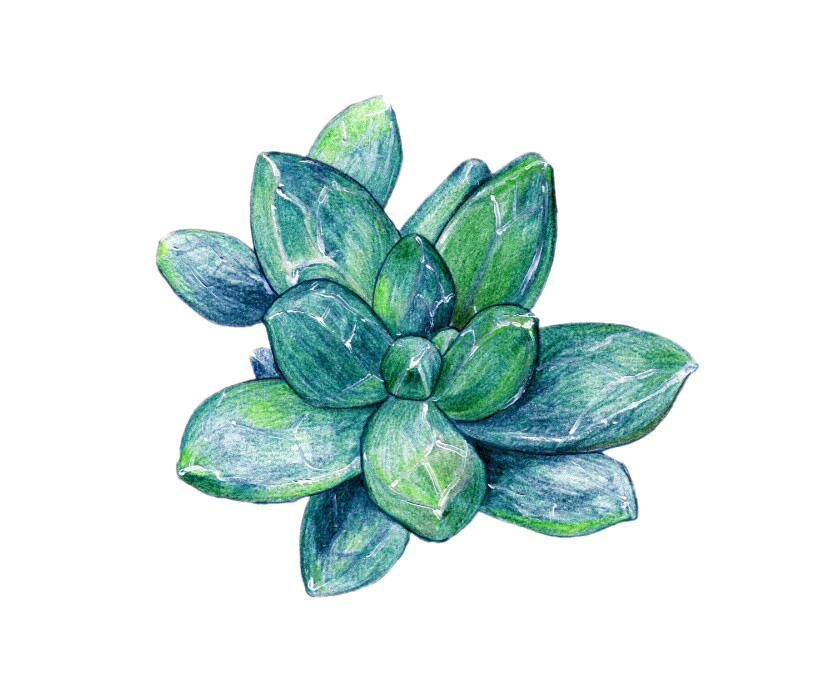 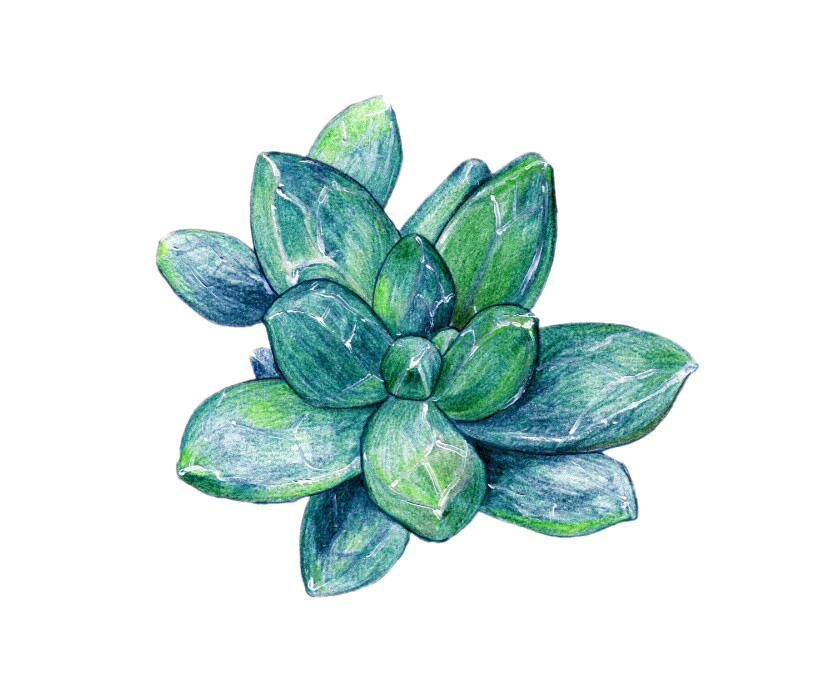 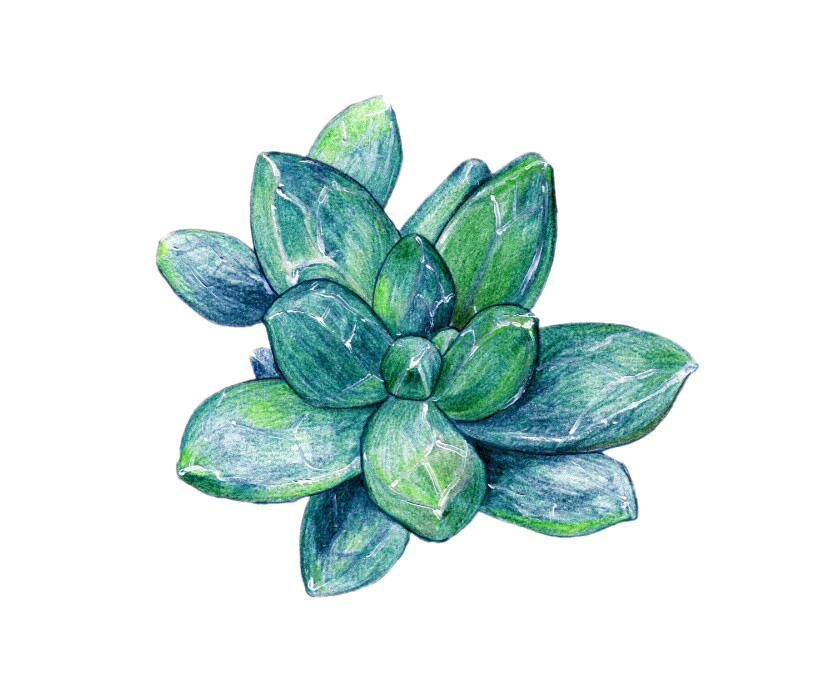 LOGO
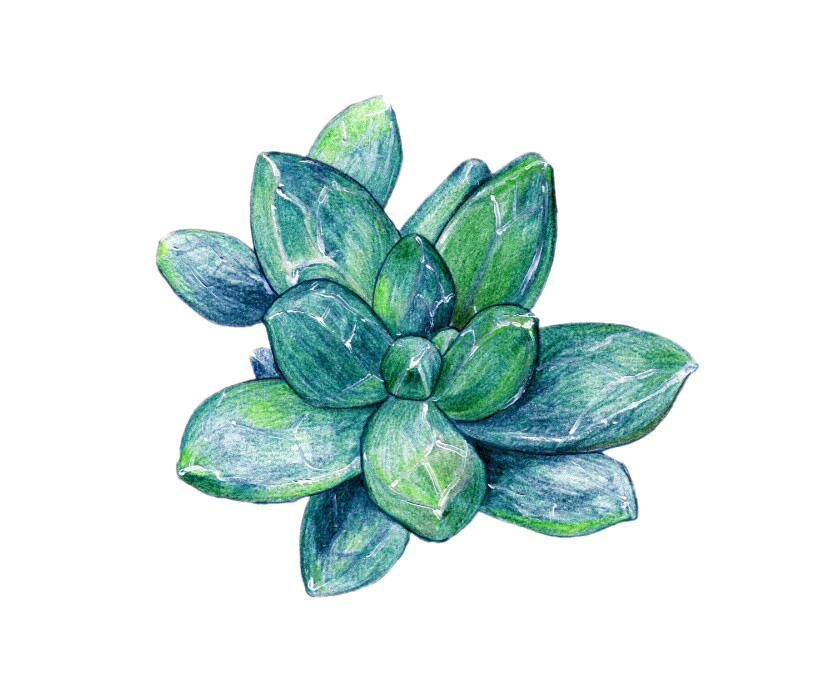 Thank you
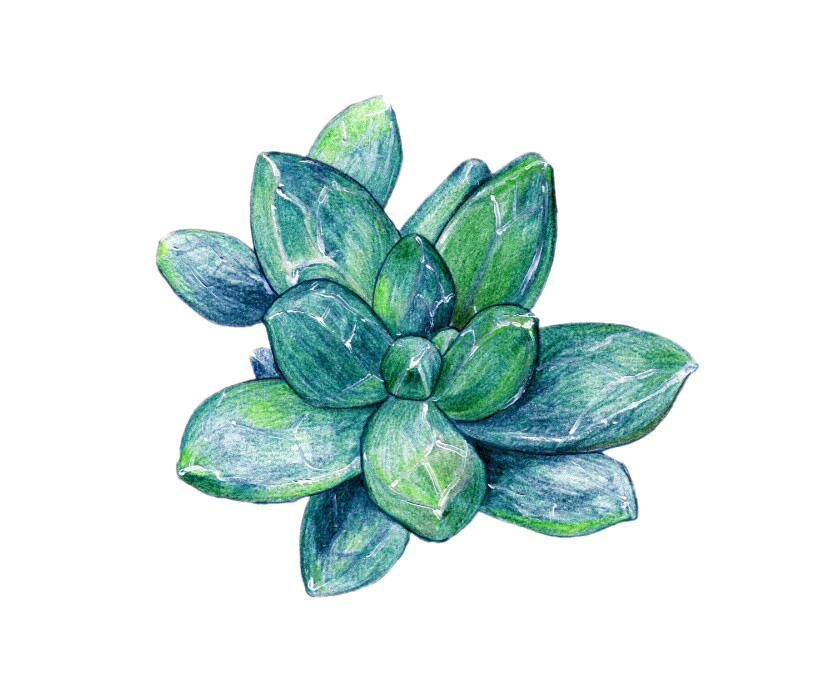 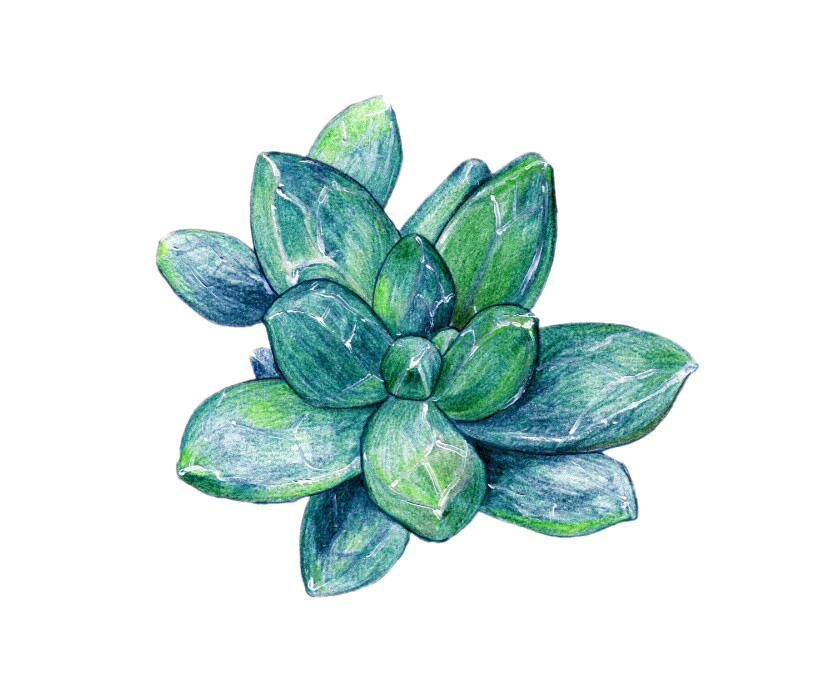 https://www.jpppt.com